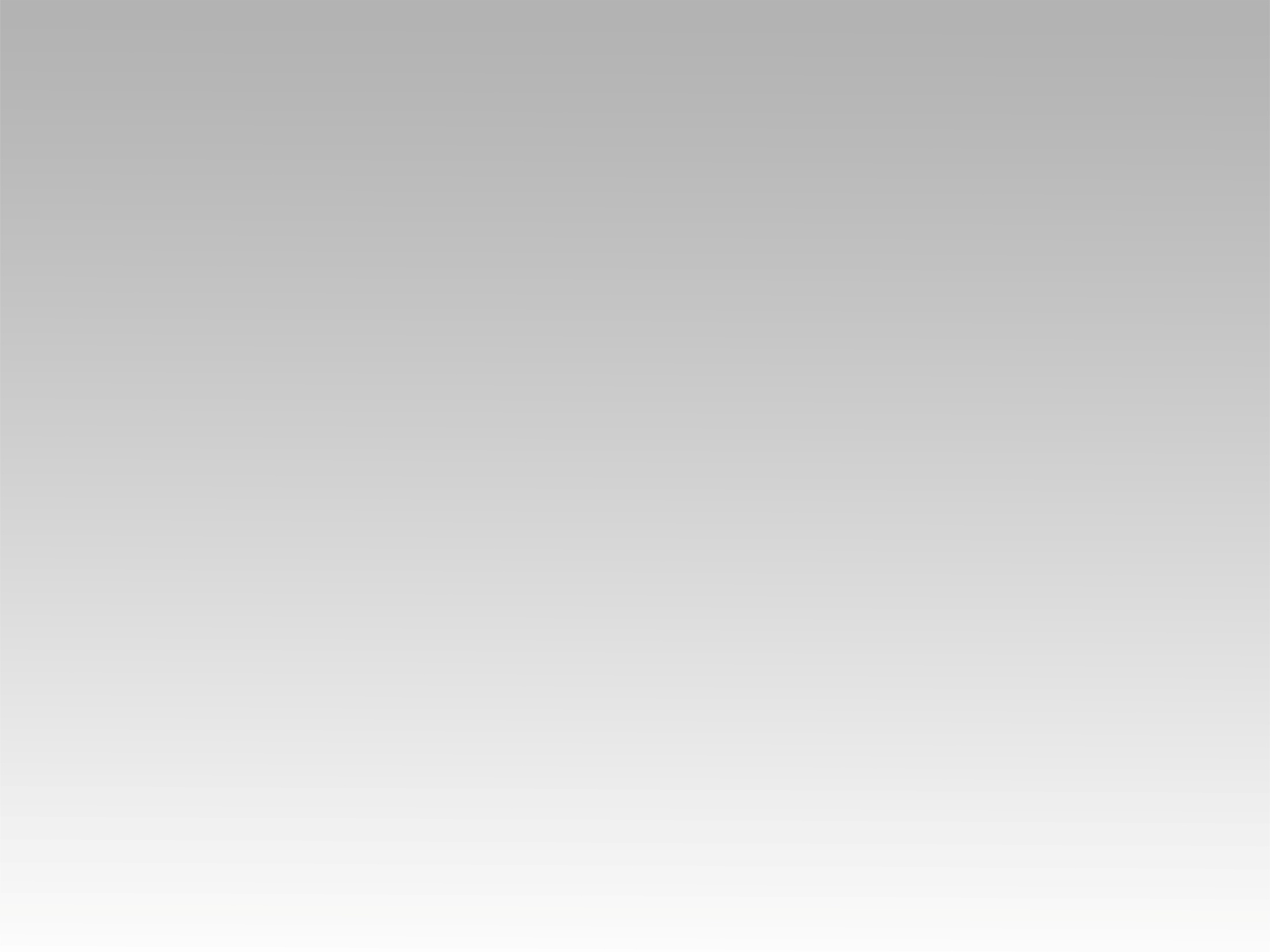 تـرنيــمة
لك نجثو يا خالق الكل
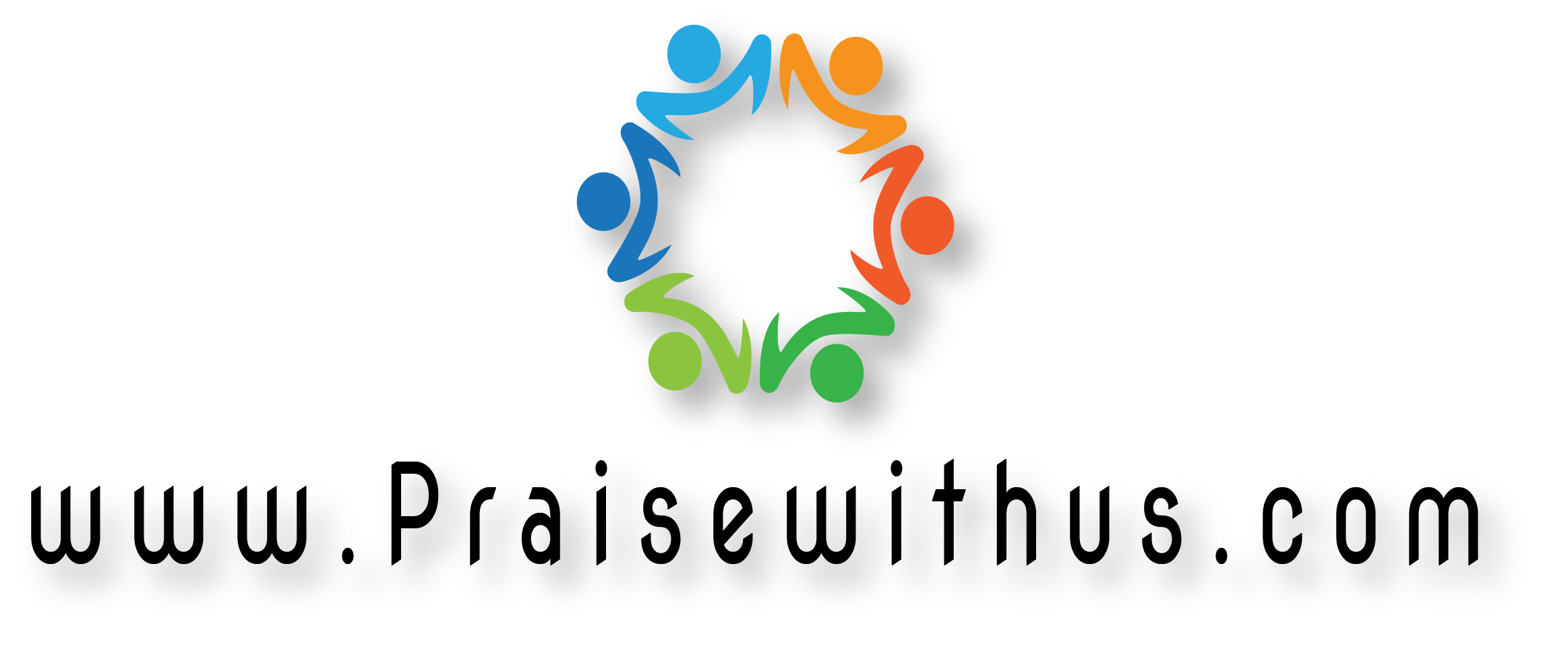 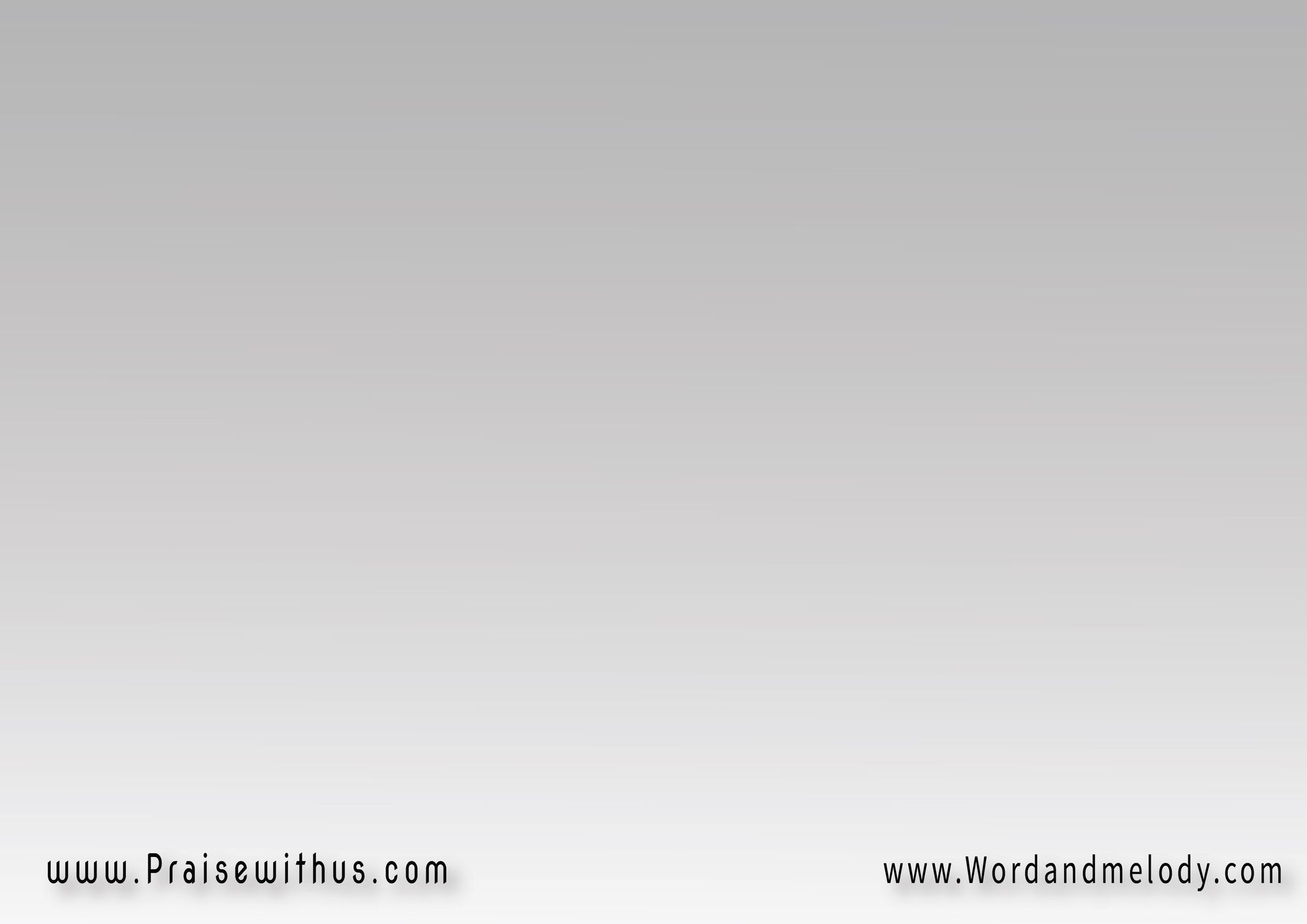 لك نجثو يا خالق الكل 
نرفع التسبيح لك أيا قدير(نبارك اسمك)2
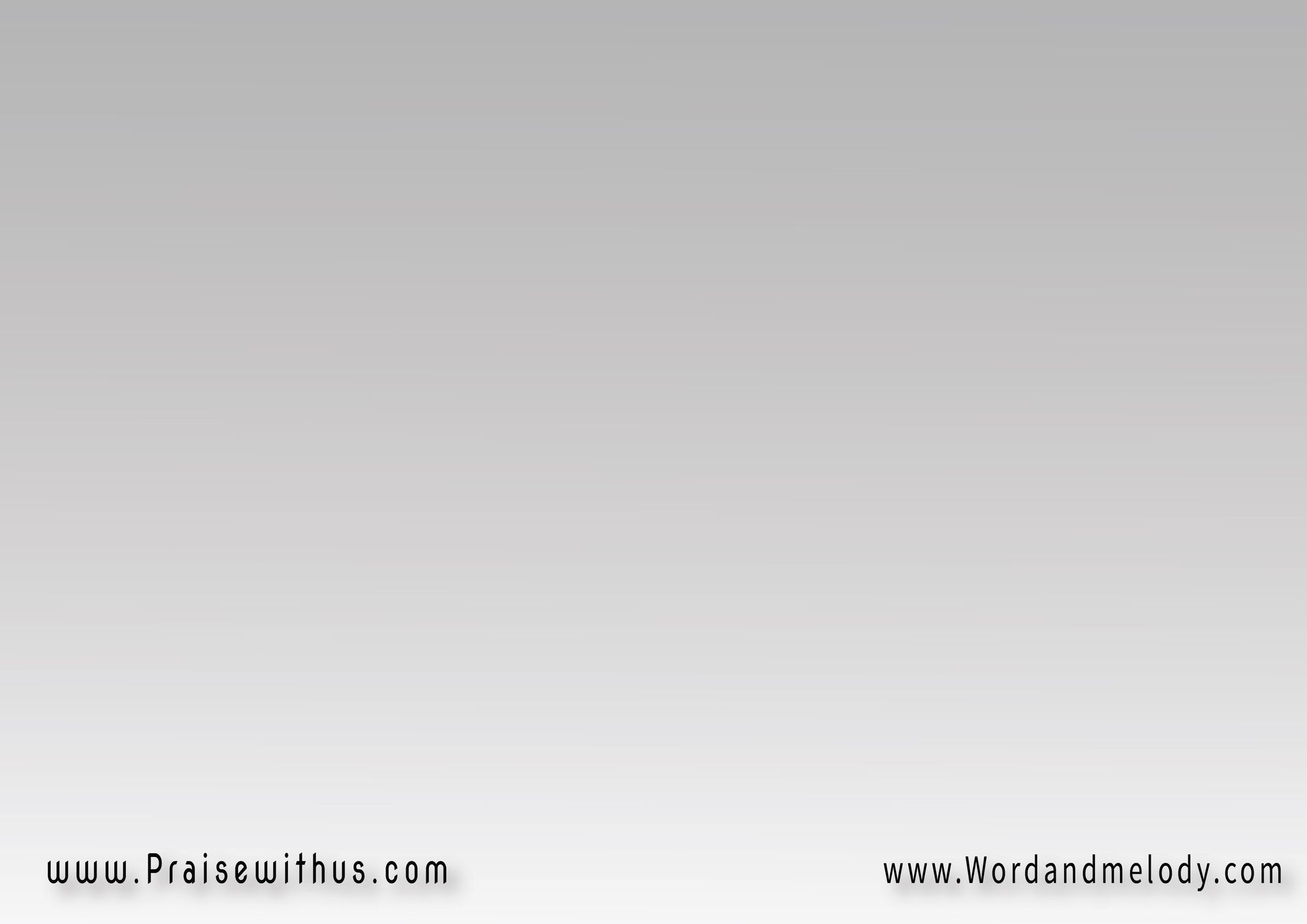 أنت هو القدوس عالٍ ومهوب ملك ورب الأرباب(نباركك)2 نبارك اسمك
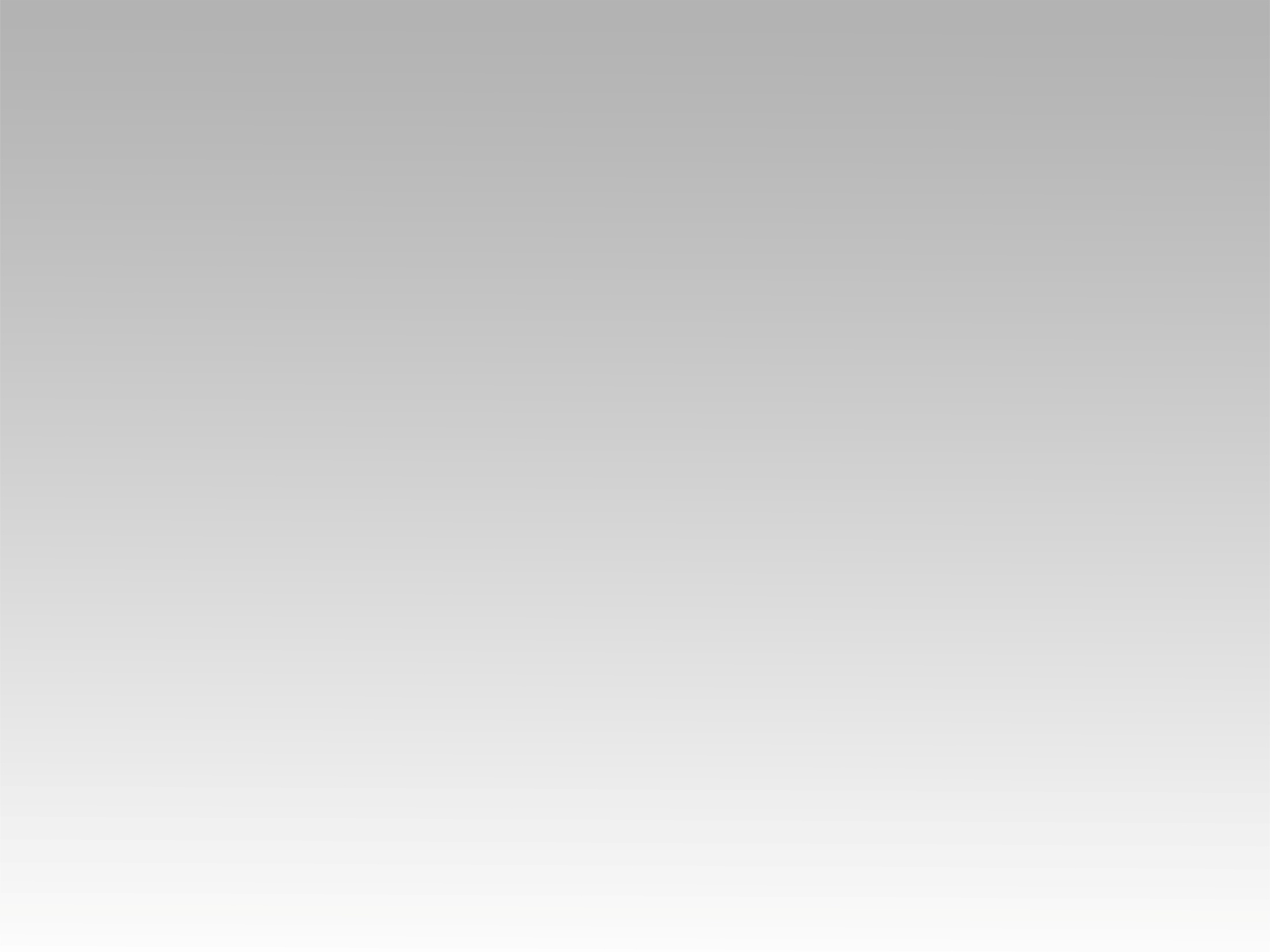 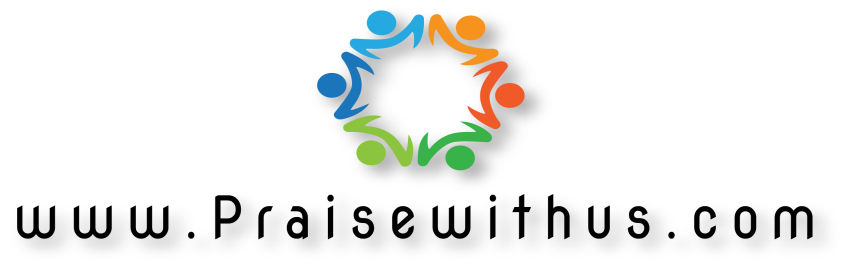